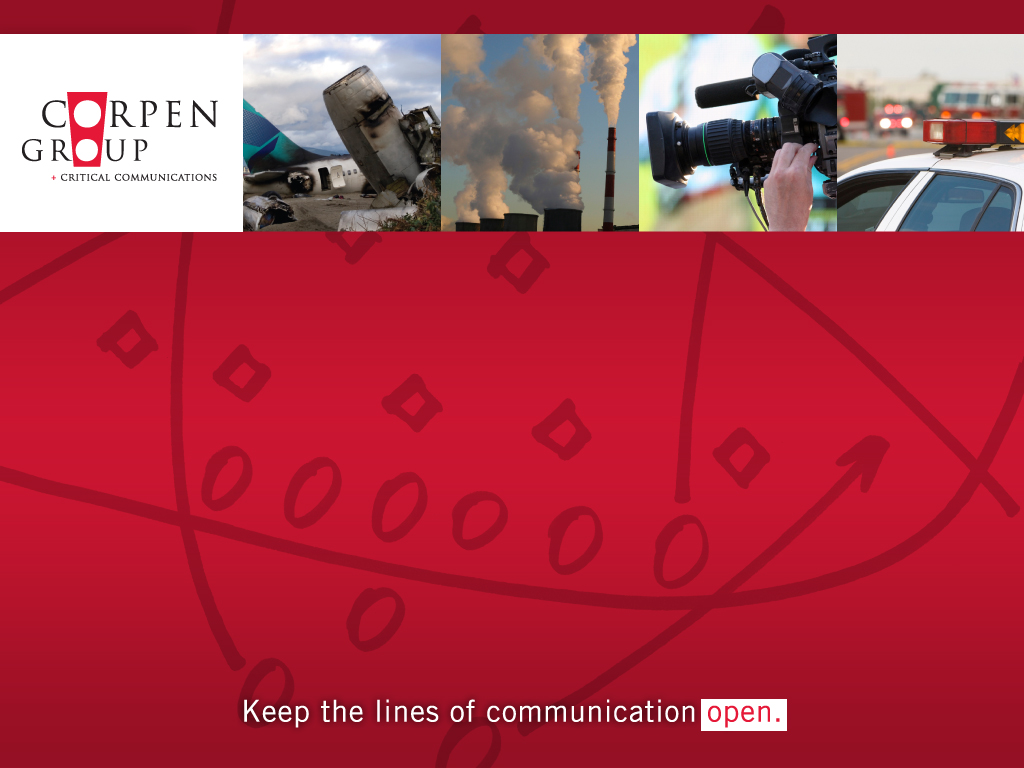 IABC BC Presentation
Issues Management & Beyond

John Larsen, ABC, MC
President 

February 19, 2013
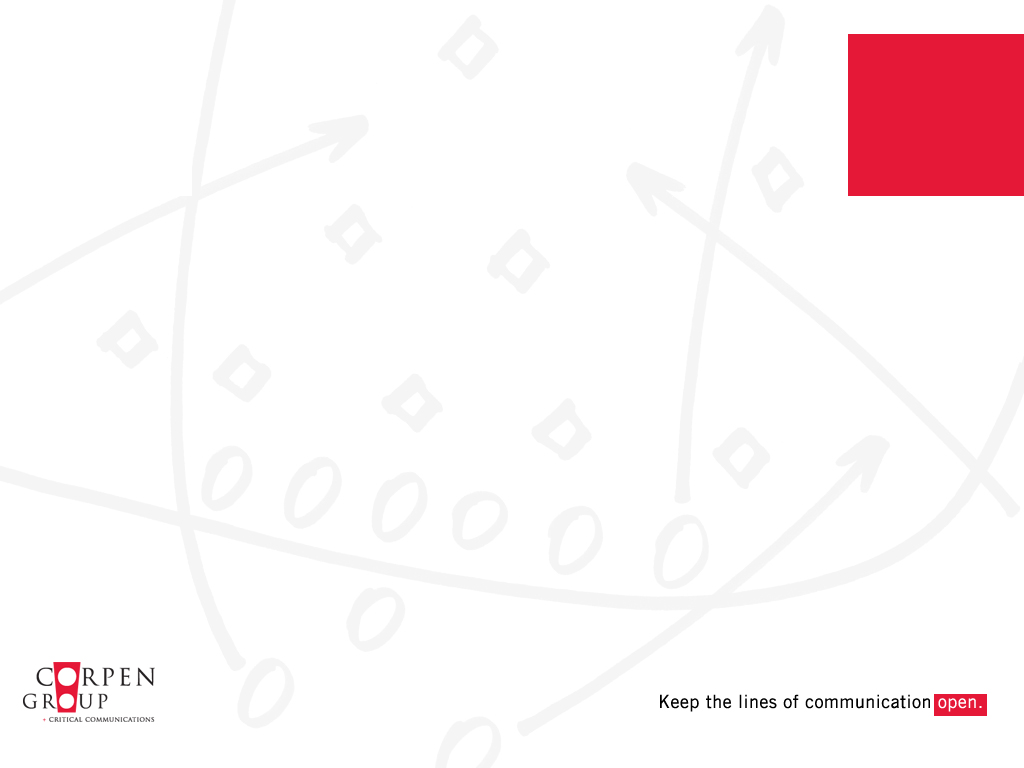 Thanks Granma!
“Hollow drums make most noise”
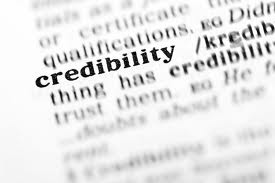 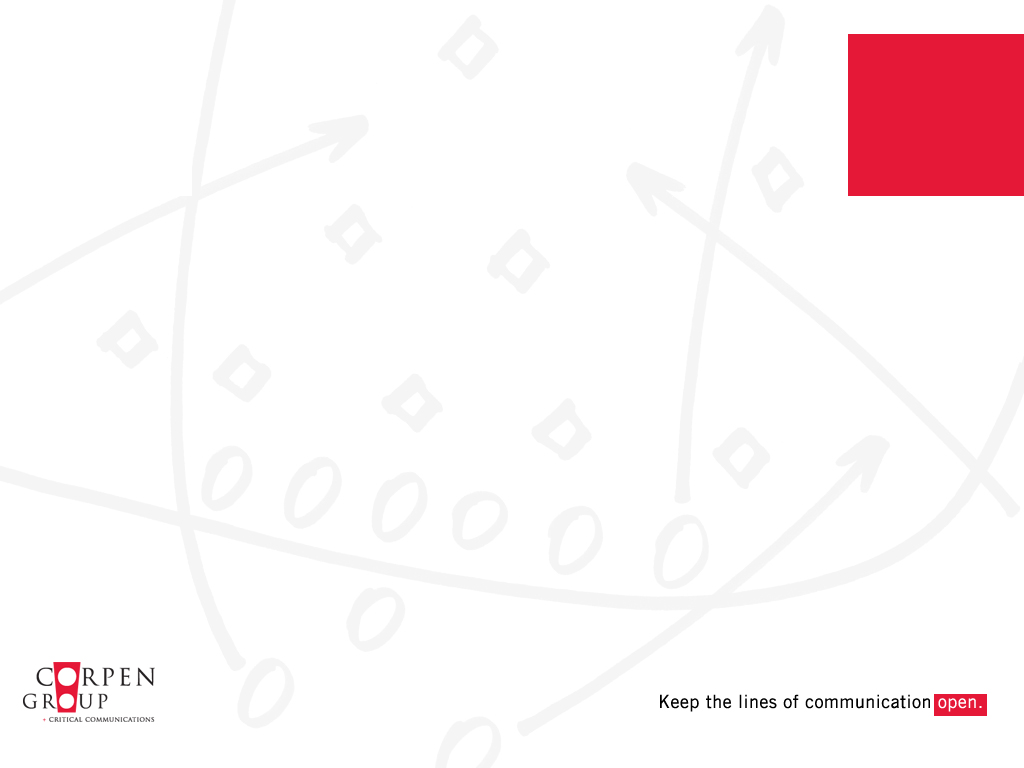 Quick Roadmap…
Thinking about issues – how can we slice & dice them?
Acting on issues – how can we bringing clarity & your role?
Using imagination – how can you challenge yourself?
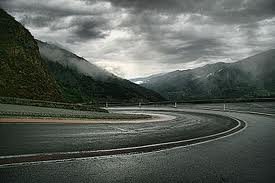 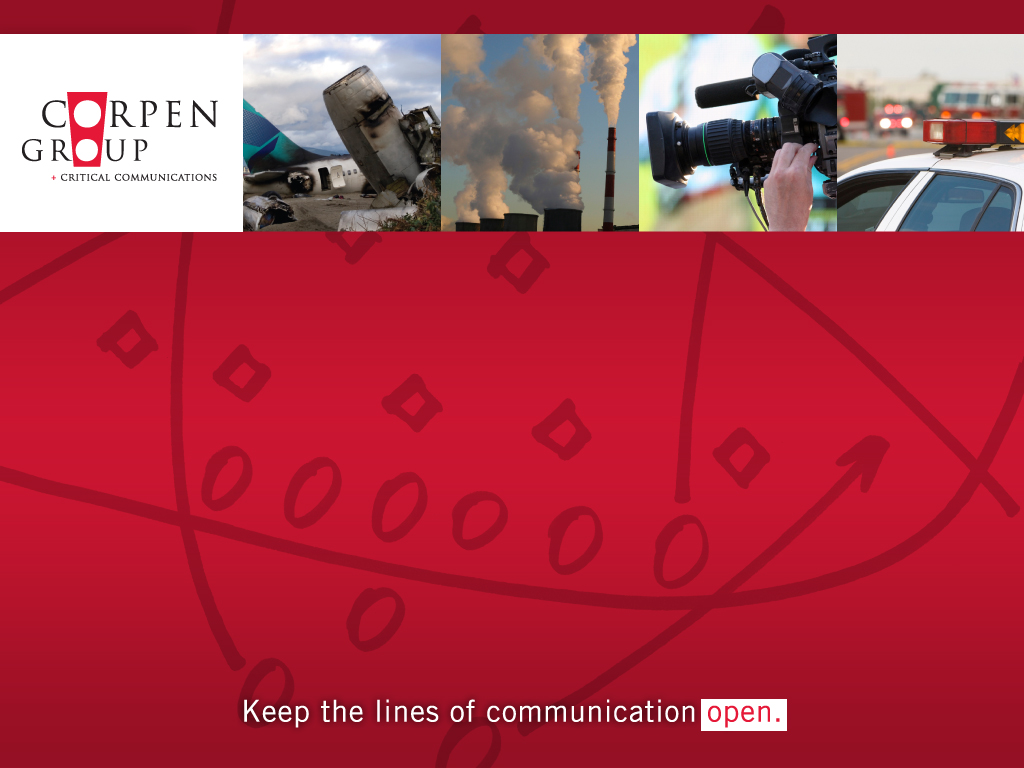 Part 1 
Thinking About Issues
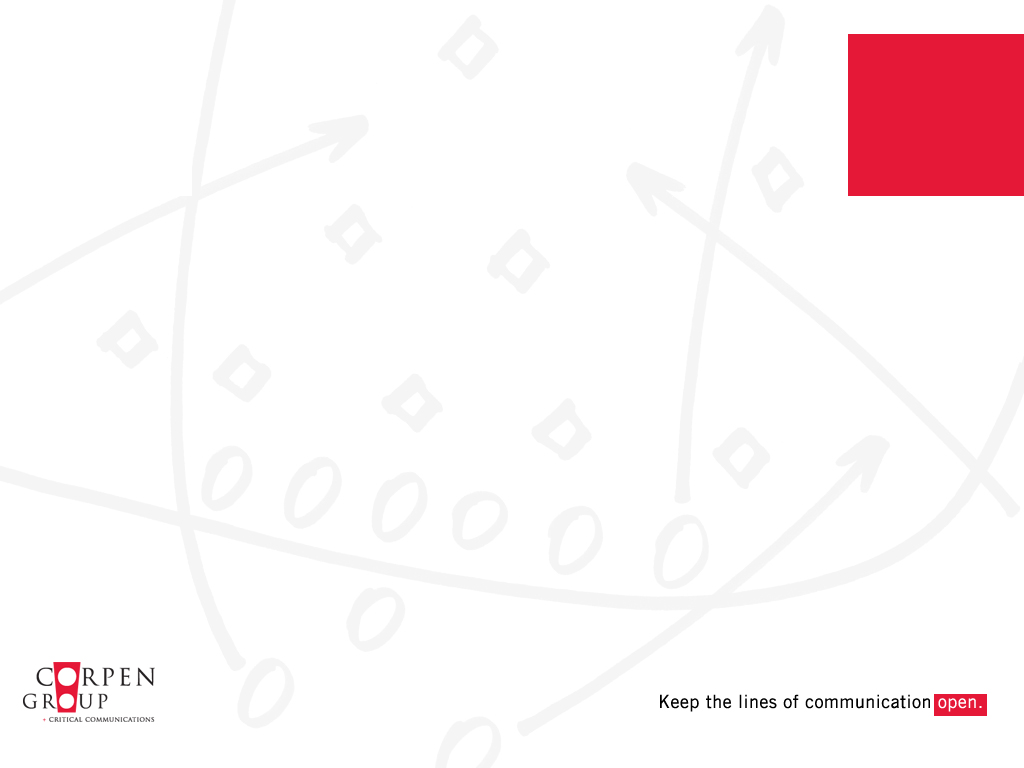 What Are Issues ALL About?
Values!!
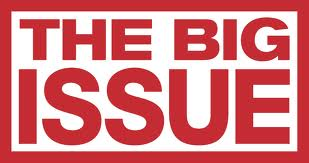 Issues Framed Through Reputation
Reputation in the rear view mirror – the past
Linked to your ‘brand’ – how have you handled issues

Reputation pulling up beside you – the present
Linked to your ‘legitimacy’ – how are you handling issues

Reputation on the highway ahead – the future
Linked to your ‘inspiration’ – how people expect you to handle issues
Character: Money in the Bank
+
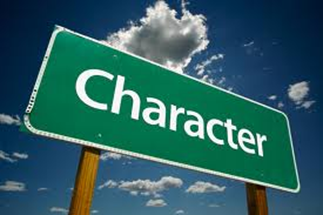 Brand Equity
-
Issues Management Cycle
(Value based)
Crisis Management Cycle
(Control based)
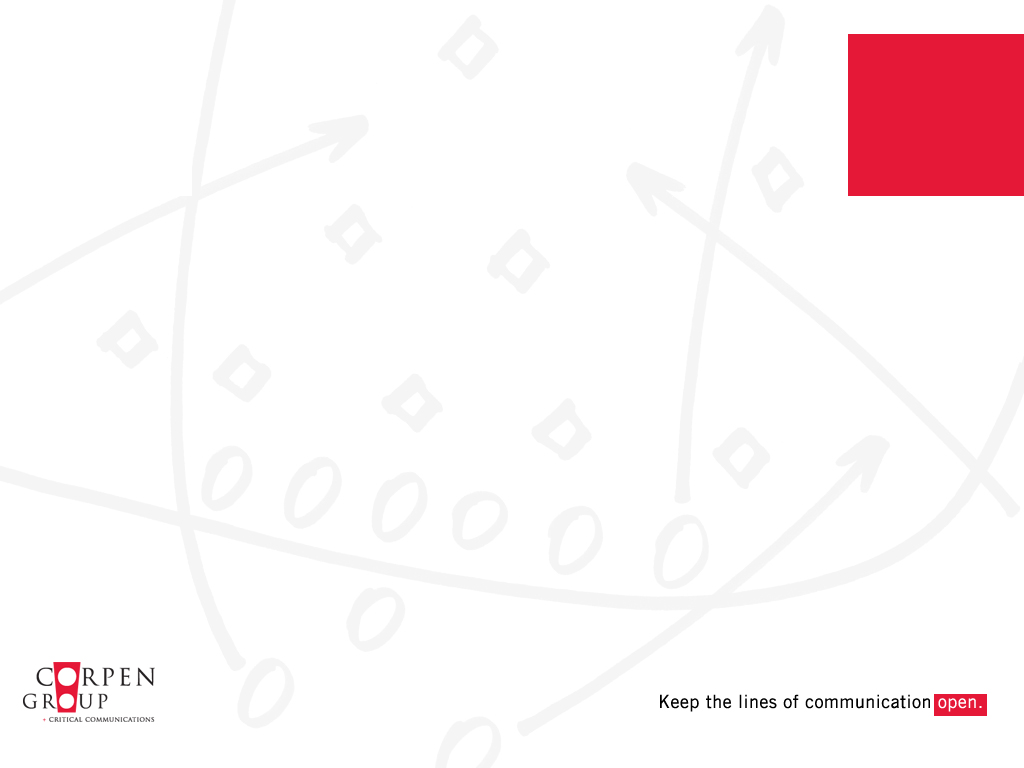 Issue Orientations…
Outside-in orientation
Gap between expectations and actions
Probability of negative consequence


Inside-out orientation
“Can’t get prioritized or coordinated”
“Don’t have the resources for solutions”

How many issues do you have per year?
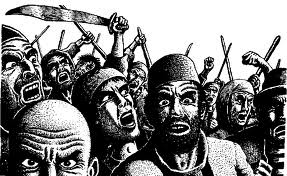 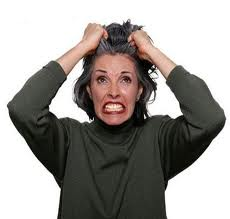 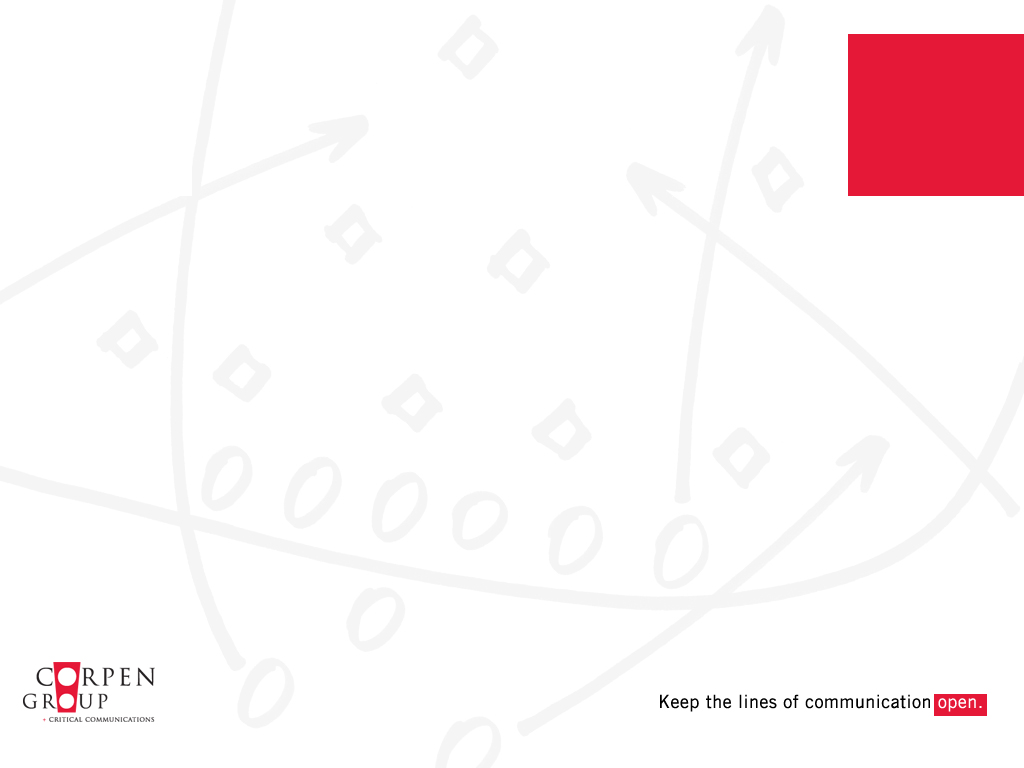 Issues Chemistry…
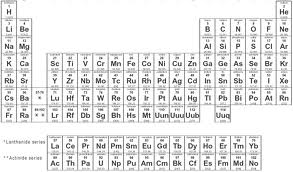 History
Legitimacy
Culpability
Control
Timeline
Impacts…
The Public Lens of Legitimacy
Ability to hear
(showing you care)
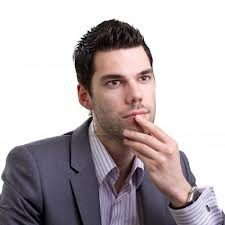 Ability to act
(making a difference)
Ability to learn
(inspiring
Improvement)
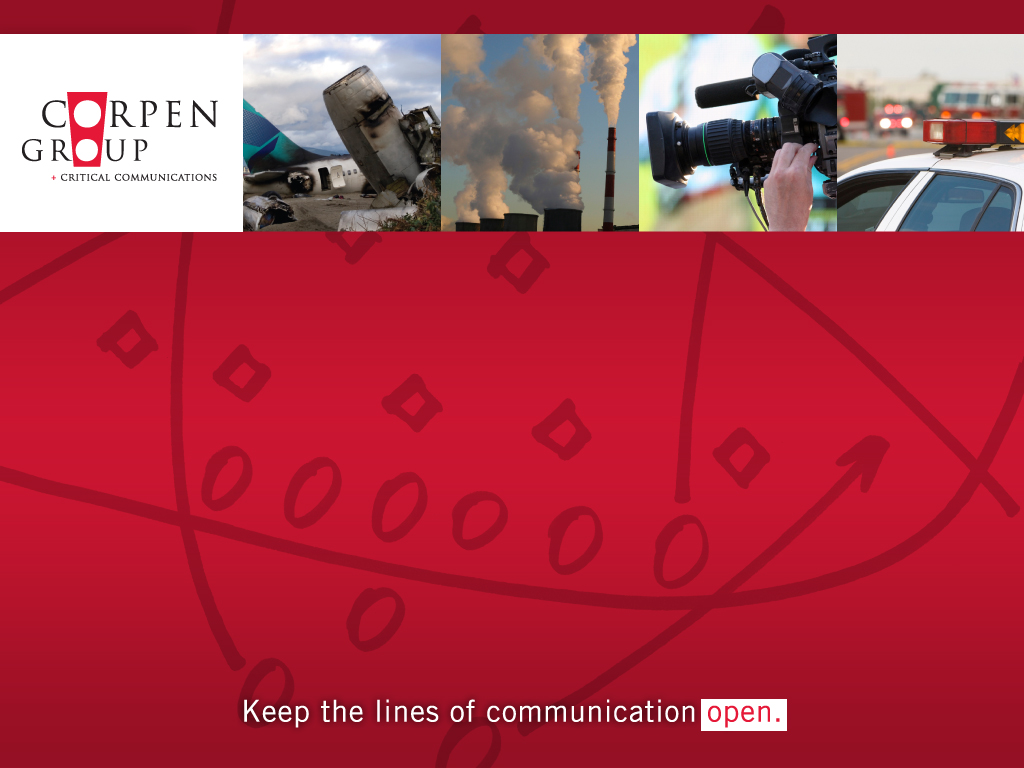 Part 2 
Acting on Issues
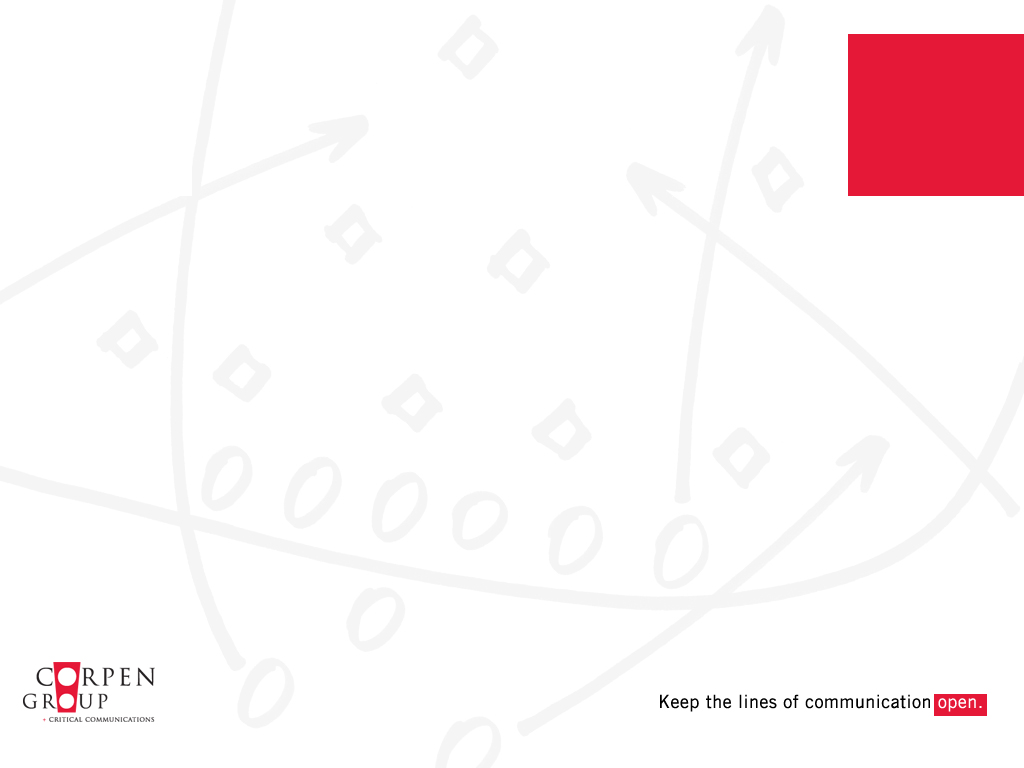 First – Get Ready…
Have your tools
Scanning
Prioritization

Build your team
Comms – corporate to business units
Other – Legal, HR, Environment, etc

Know your processes
Assessment
Reporting
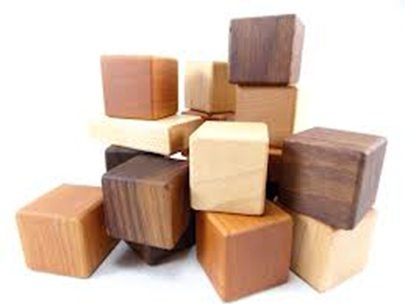 Knowing Your Issue Audiences
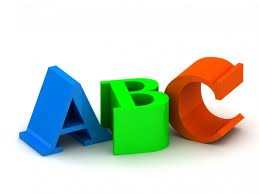 A – Advocates
 The experts…those with the facts and can speak to your story
B – Base
The general public…the broader coalition that can contextualize 
C – Community
The stakeholders…those most directly affected
The Action Checklist
Reputation Attributes
Hearing
Acting
Learning
(Care)
(Difference)
(Improve)
Audiences
Advocates
?
?
?
(Experts)
?
?
?
Base
(Public)
Community
?
?
?
(Stakeholders)
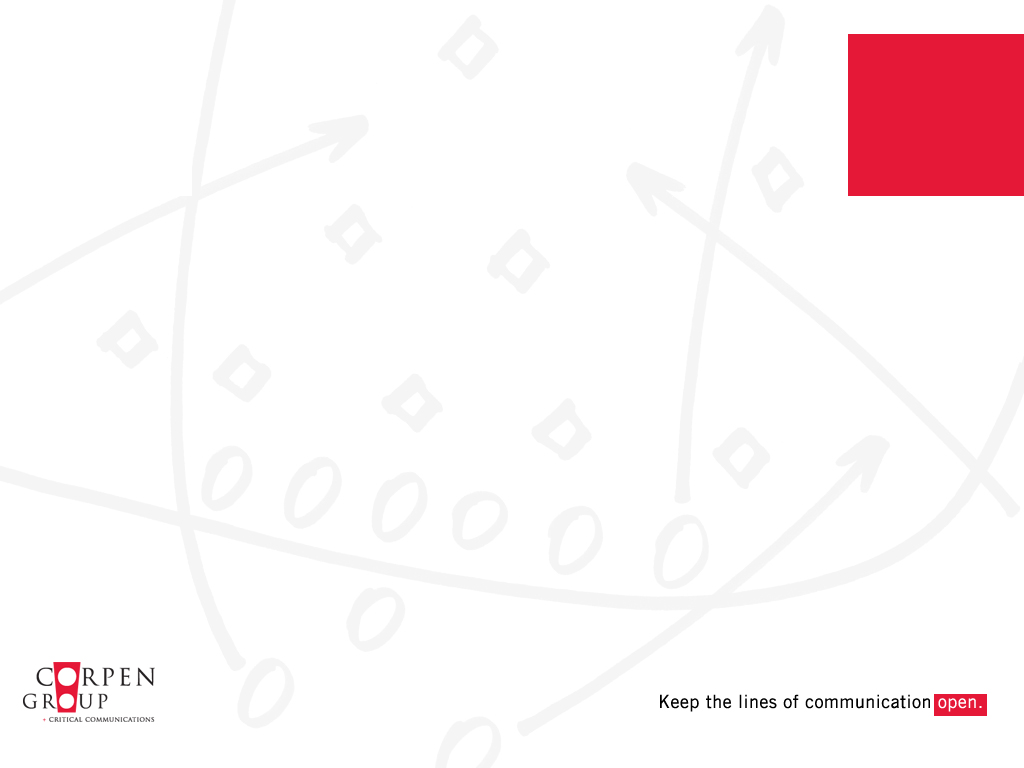 Issue Positioning Strategies
Issue engagement




 
 Issue rejection
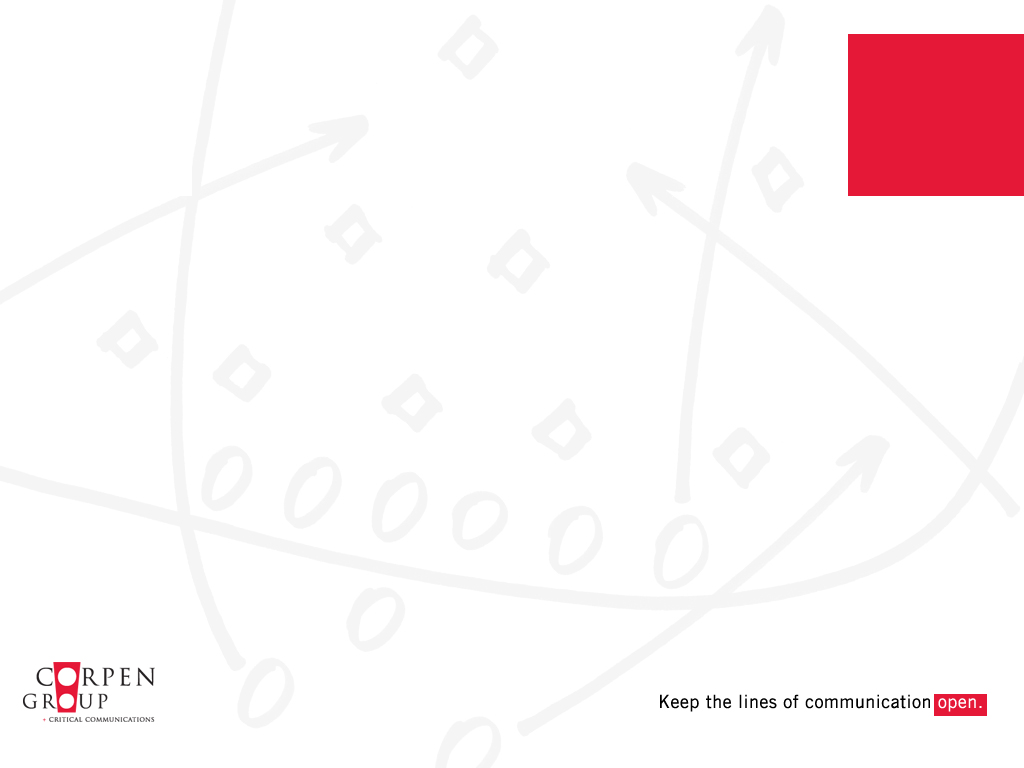 The Issue Response Song-sheet...
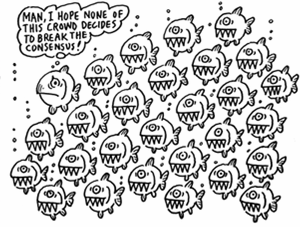 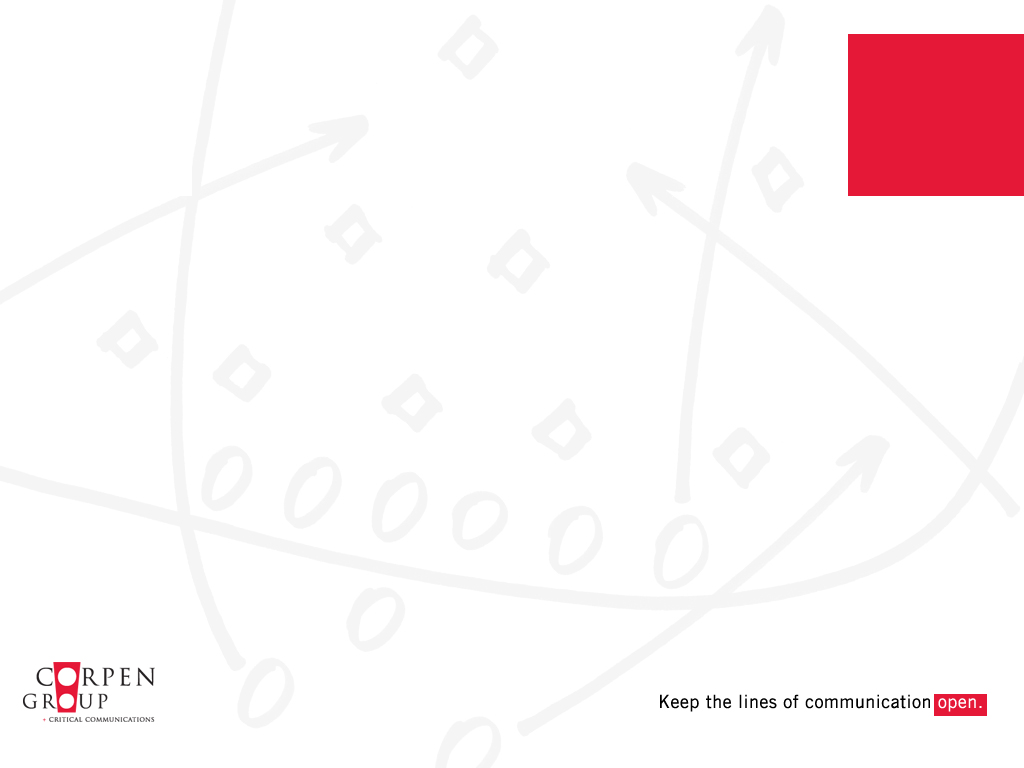 Layer Your Issue Messaging
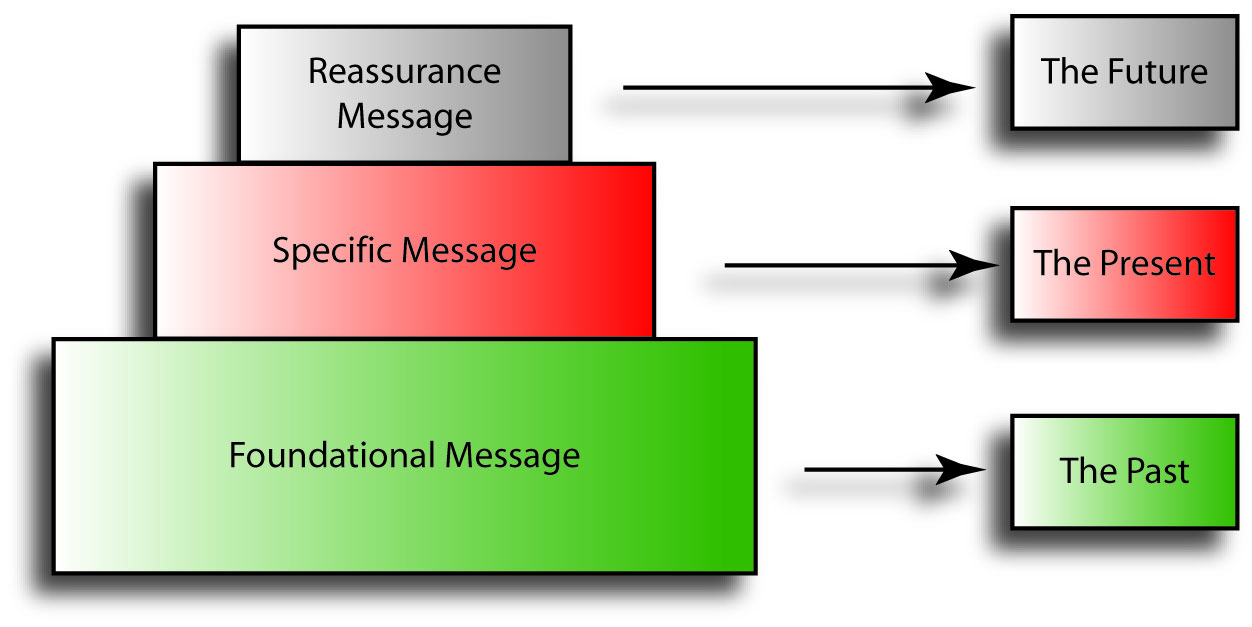 Quick Tips on Messaging…
Break messages into themes
 Use one or two ‘trigger words’

Deliver messages in phases
Don’t overload your audiences
 
Have strong supporting facts
Aim to contextualize, not minimize
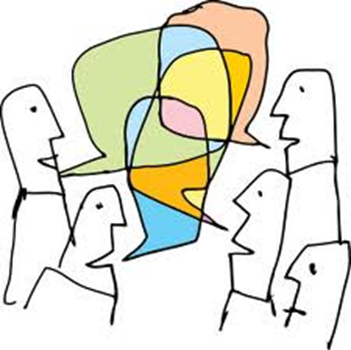 Communications…and Change!
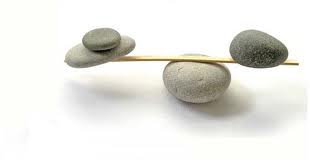 Weigh the issue
Who cares about what?
…………………………………………………………………………………………………….
Effect good strategic communications 
Aligning the public to your position 
Effect good policy / operations changes
Aligning your actions to the public position
Join the Dominant Coalition…
Serve as the issue ‘manager’
 Coordinate non-communicators

Ensure robust reporting
Manage info expectations
 
Become indispensable
Provide strong executive counsel
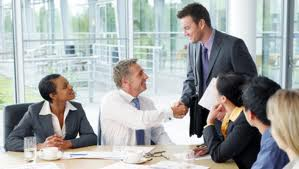 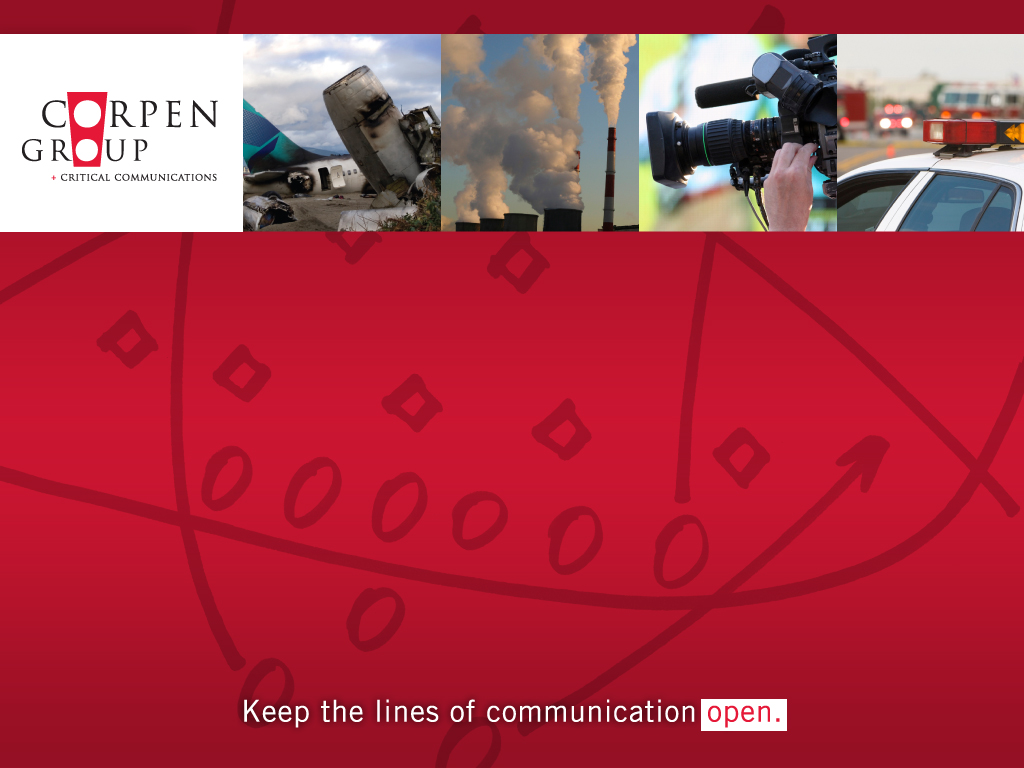 Part 3 
The Power of Imagination
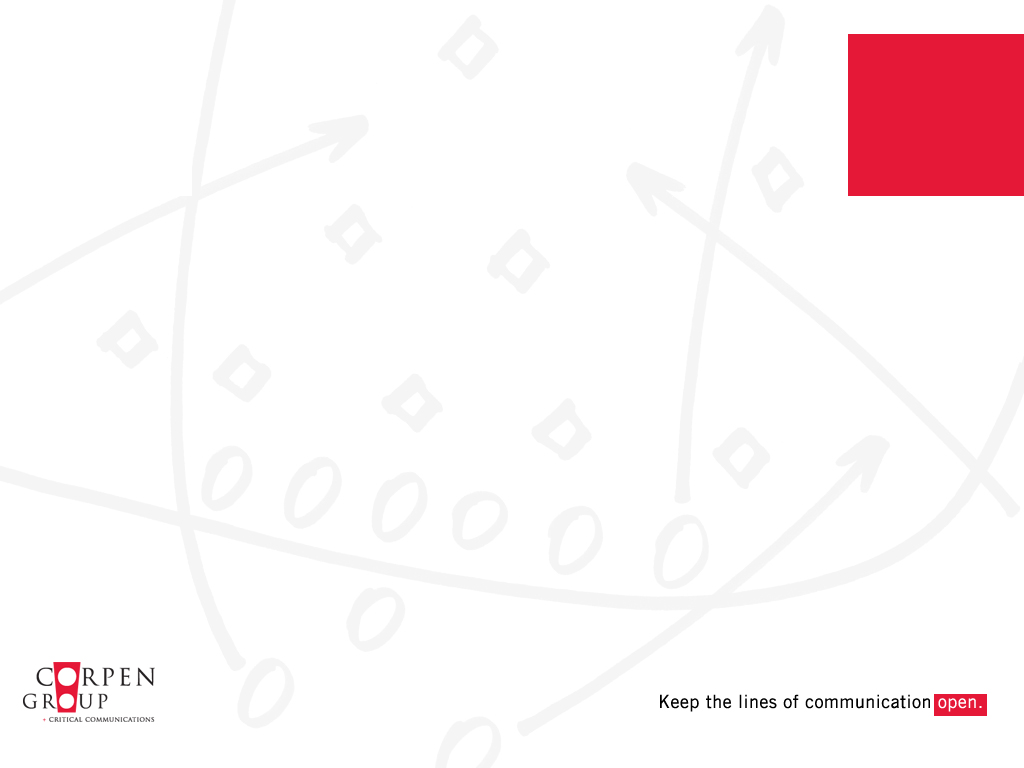 Take it From A Genius!
“Imagination is more important than knowledge”
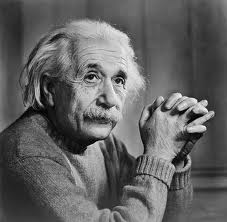 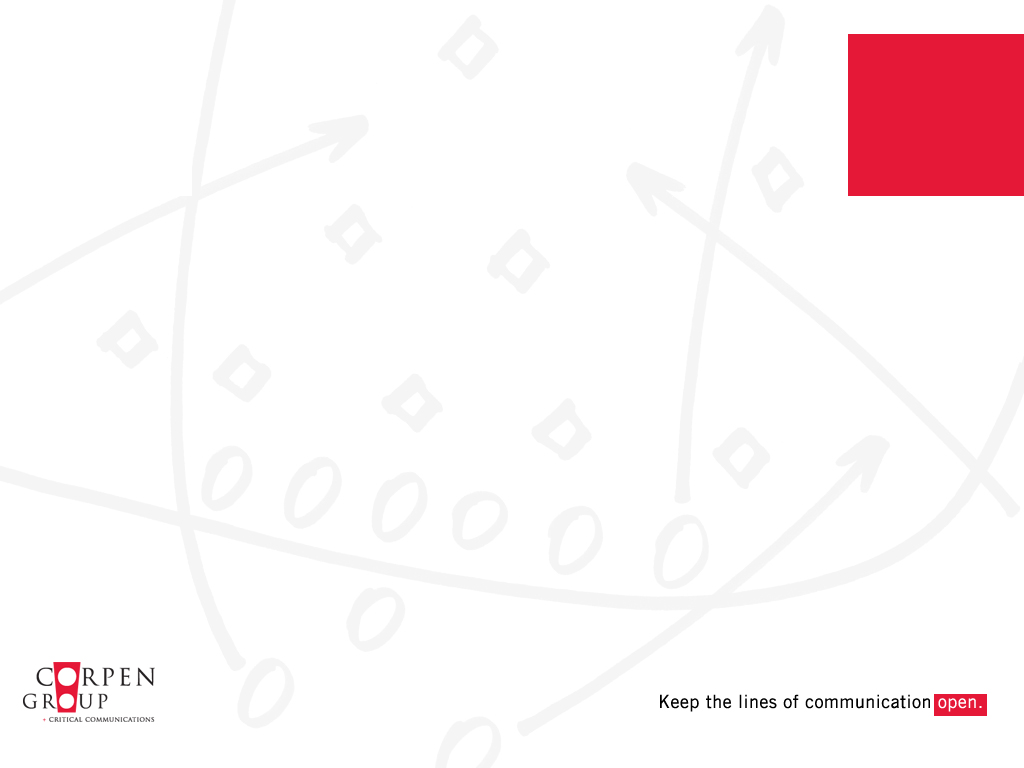 Issue Management Skills Come Early
Children can engage in imagining, pretend and role-play from an early age. For example, they will start to use one object to represent another from as early as 12 months, sometimes even earlier. Later, their imaginative play becomes more complex and they will begin to take on specific roles. Later still, children will start to involve others in their elaborate imaginative role play.

Around the age of two or three, children begin to think "What if . . .?" or, "What might happen…?" or, "Supposing that happens . . ."

Jacqueline Harding, Educational Director - BBC
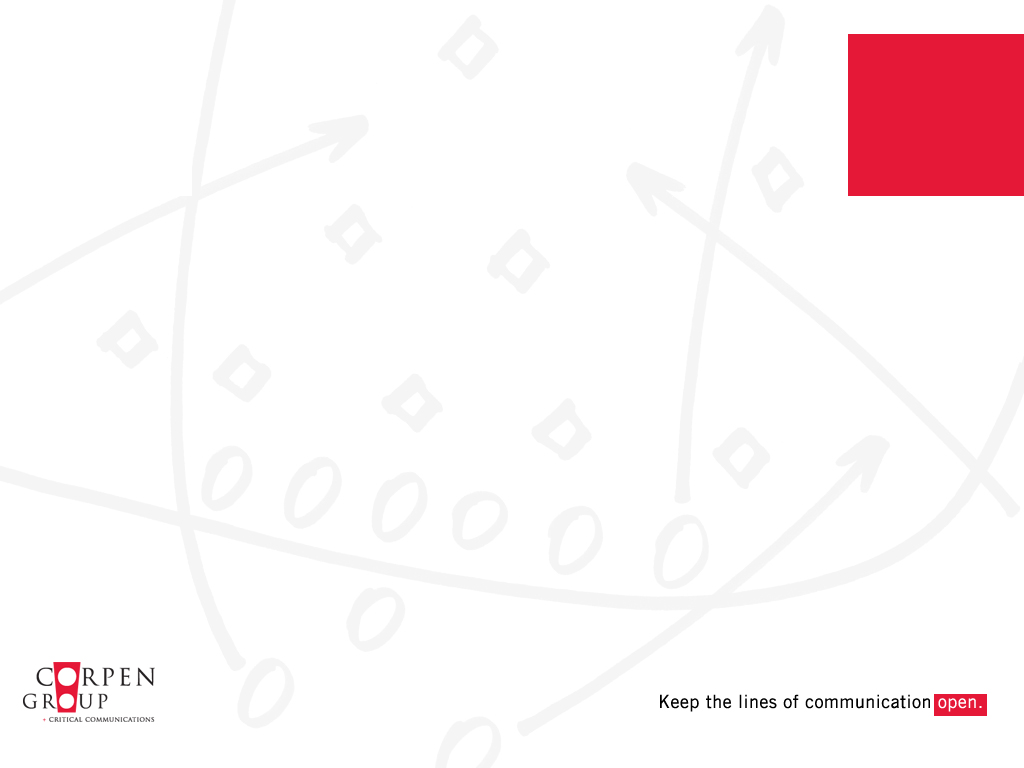 Let’s Take a Step Back…
My question to you…

…if we can see possibilities about reciprocal actions and interpretations as children, why does it become so seemingly more  more difficult as adults?






“Imagination is more important than knowledge”
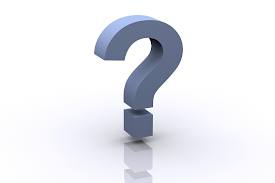 Begin Thinking Differently Today!
Ask about the public’s values and expectations
 Don’t fixate on the situation itself…use your imagination!

Build a ‘bionic team’
Be part of the dominant coalition…use your imagination!!
 
Ask “how can we honestly do better”
Don’t allow excuses to become answers…use your imagination!!!
Some Questions for You…
Are you effectively optimizing all of your communication channels to identify issues early in the issue lifecycle? 
Monitoring issues external to your organization / issues of longer term impact and from broader sources, etc?

When balancing multiple issues  do you have a method to assess the severity of the issue?
And does this link to effective impact assessment, prioritization and action planning?
 
Once an issue has been deemed as “high” priority, do you have sufficient leverage and enough resources to manage the issue and build messaging? 
How do you build yourself into the dominant coalition?
Thank You – Questions?
John Larsen, ABC, MC
403-860-1421
johnlarsen@corpengroup.com

corpengroup.com
@corpengroup